:
Council / 
Board *
Company Secretary
.
Clinical Chair / CEO *
Chief Operating Officer *
HR / Company Secretary *
Ops Manager
,
/
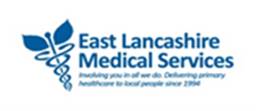 ELMS Organisational Structure – Nov 2024
Finance Officer
IUC
Nursing
Lead
Pharmacy
Adviser
IUC
Medical Lead
IM&T Officer
IUC / AVS Supervisors
Operational Services
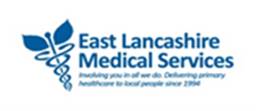 ELMS Organisational Structure – Nov 2024
ELMS Council
East Lancashire Medical Services (ELMS) Executive Team is accountable to a Council elected by members.   The Council is a peer group elected by a voting membership and comprises a GP Chair, GP representatives, Nursing and staff representatives. 
ELMS executive team look to operate on a transparent basis to ensure that the Council members are aware of the Company position, subject to appropriate governance arrangements, and attend the Council as co-opted members of the Council. 
Our Council of Members:
Dr. MK Datta
Dr. H Manzur
Dr. P Muzaffar
Tracy Retamal (Nurses)
Peter Tandy (Staff)
There is still a vacancy for another East Lancs GP and another staff representative.
:
.
,
/
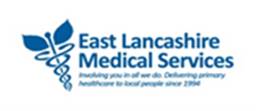 ELMS Operations Team Structure – Nov 2024
Chief Operating Officer
IM&T Officer
Ops Manager
IM&T Technician
AVS Supervisor
IUC Shift Managers
(OOH)
Rota Admin
AVS
OOH Service
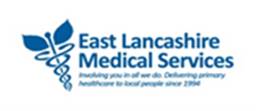 ELMS Who’s Who 
- Nov 2024
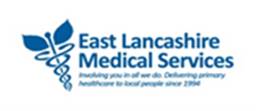 ELMS Who’s Who 
- Nov 2024